Доповідь на тему: «Аналіз деформацій залізобетонних монолітних плит в залежності від місця прикладання температурного навантаження, відносно основних несучих конструкцій будівлі»
Метою даної роботи є ознайомлення з деформаціями залізобетонних монолітних плит в залежності від місця прикладання температурного навантаження.
1
Для моделювання задачі розподілу температури в перерізі залізобетонної плити у програмному комплексі ANSYS 16.0 необхідно визначити вихідні дані:
Залізобетонна плита розмірами 6000х6000х200 мм.
2.    Значення теплопровідності залізобетонних конструкцій   залежно від прикладеної температури визначають за  формулою:
  			



де θ– температура бетону в  0C.
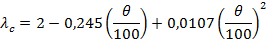 2
3. Значення теплоємності (Дж/(кг·0C)) залізобетонних конструкцій залежно від прикладеної температури визначають за формулами:

Сp(θ)=900 для 20 0C≤ θ ≤100 0C
Сp(θ)=900+(θ -100) для 100 0C< θ ≤200 0C
Сp(θ)=1000+(θ -200)/2) для 200 0C< θ ≤400 0C
Сp(θ)=1100  для 400 0C< θ ≤1200 0C
3
4. Густина бетону: 
                       ρ= 2500 (кг/м3)

5. Значення коефіцієнту чорноти поверхні приймаємо згідно з ДСТУ-Н Б EN 1992-1-2:2012 додатку А. 
Для бетону приймаємо значення 0,7.

6. Рівняння стандартної температурної кривої:
t=t0+345lg(8τ+1)
де t - температура пожежі, 0C; t0 - початкова температура пожежі, 0C; τ- час пожежі, хв.
4
Процес моделювання починають зі створення скінченно-елементної моделі залізобетонної плити за прийнятими розмірами. У властивостях елементів задають всі необхідні вихідні дані (густину бетону, теплопровідність, теплоємність тощо)
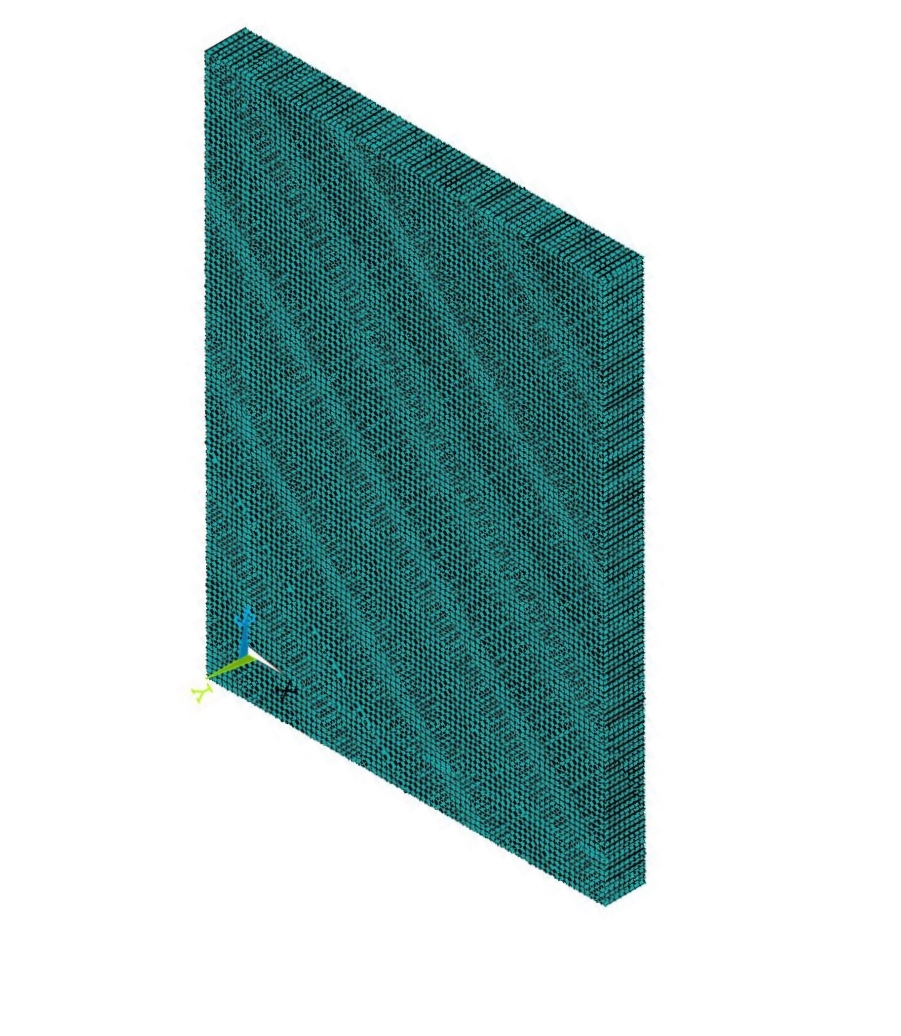 5
Температурне навантаження прикладають до скінченно-елементної моделі плити за допомогою окремого просторового вузла, що випромінює температурне навантаження до  поглинаючої поверхні на моделі плити.
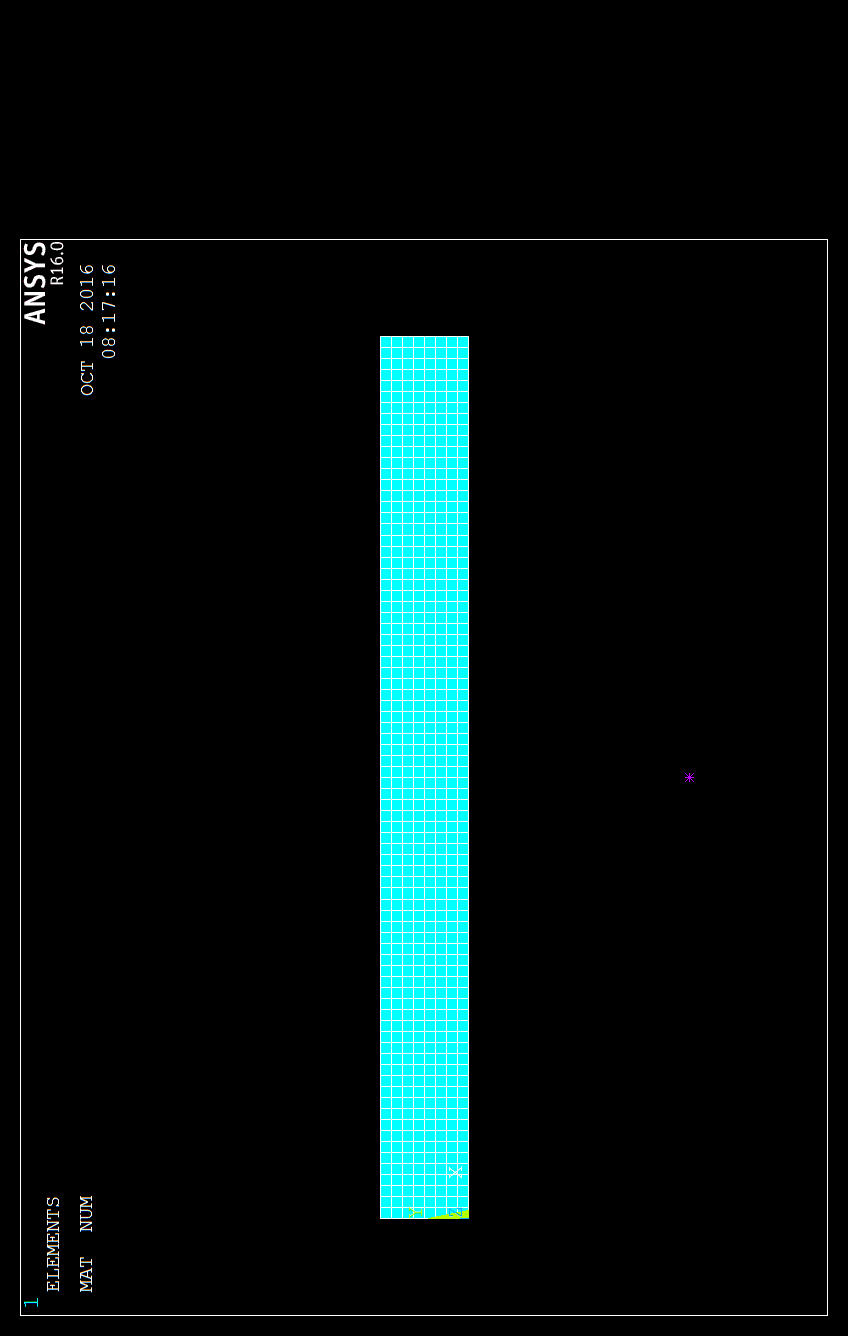 6
Програмний комплекс ANSYS 16.0 дозволяє задавати необхідні параметри виконання розрахункового процесу:
тип аналізу;
загальна тривалість випробування;
часовий інтервал прикладання навантаження;
необхідний тип розрахункового процесу (з кроком або плавний).
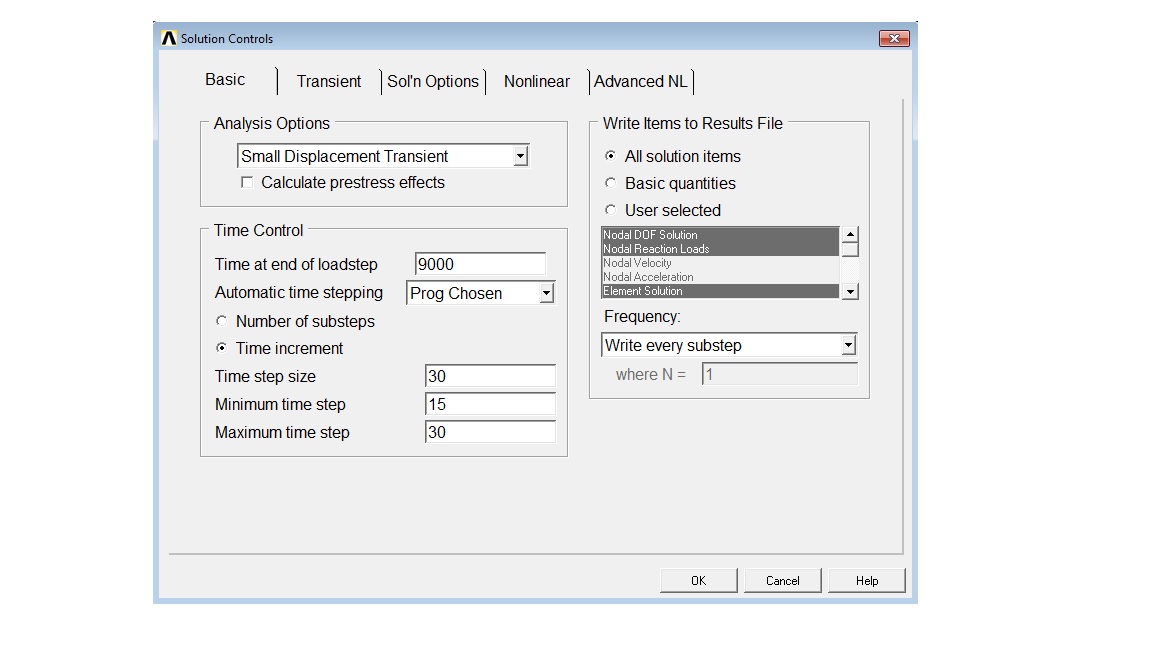 7
Розподіл температури по перерізу плити при тривалості пожежі в 60 хв
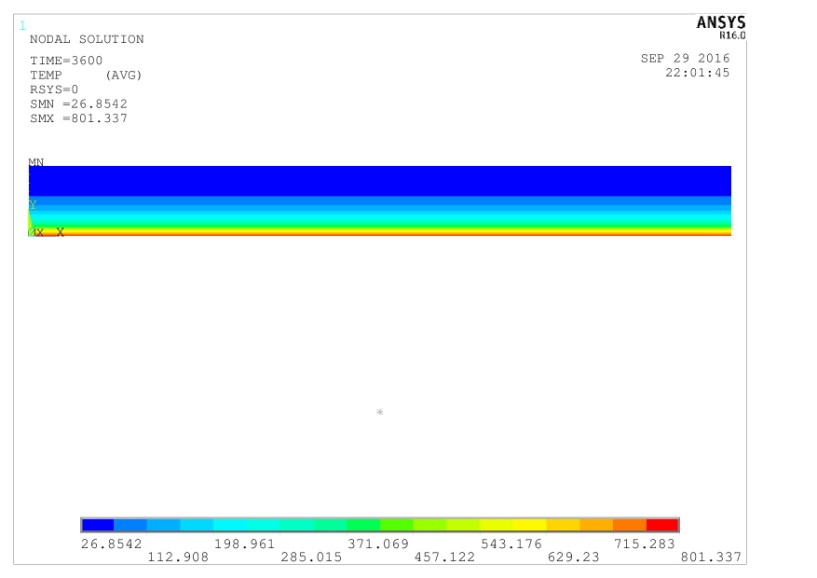 8
Графік зміни температури у часі для вузла, до якого прикладене температурне навантаження
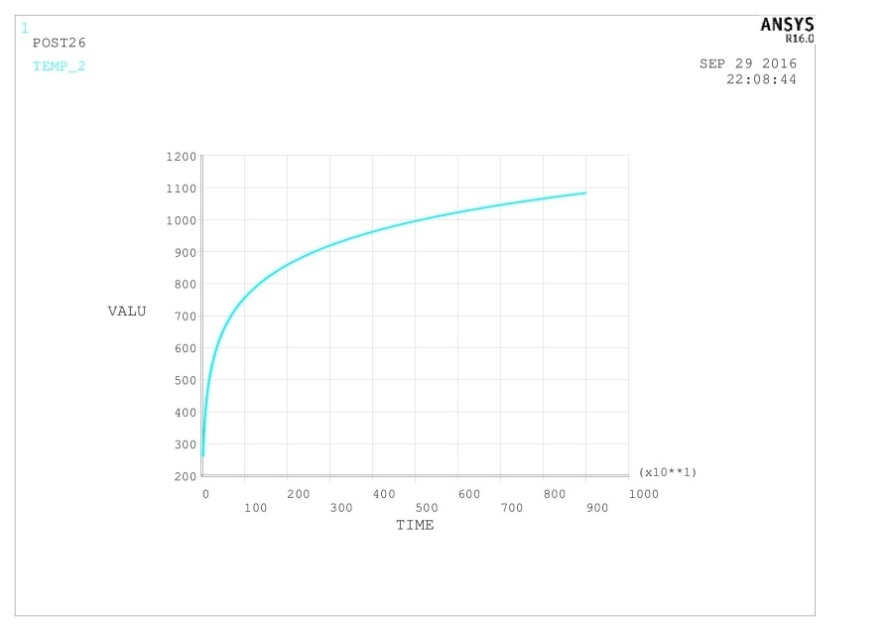 9
Графік зміни температури у часі для вузла на поверхні плити, яку обігрівають
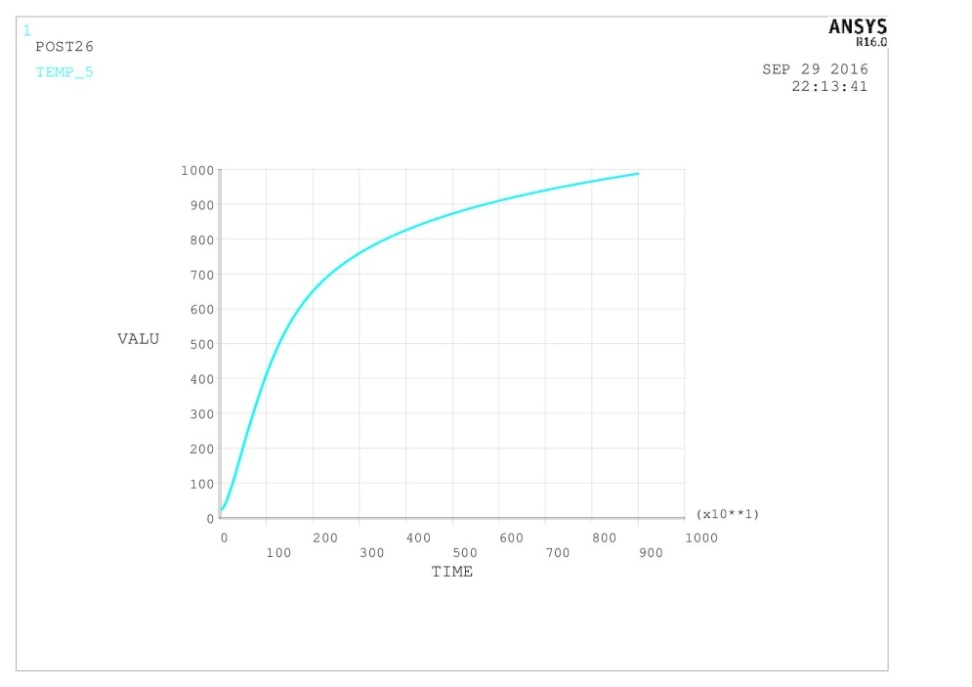 10
Графік зміни температури у часі для вузла заглибленого у тіло плити на 50 мм
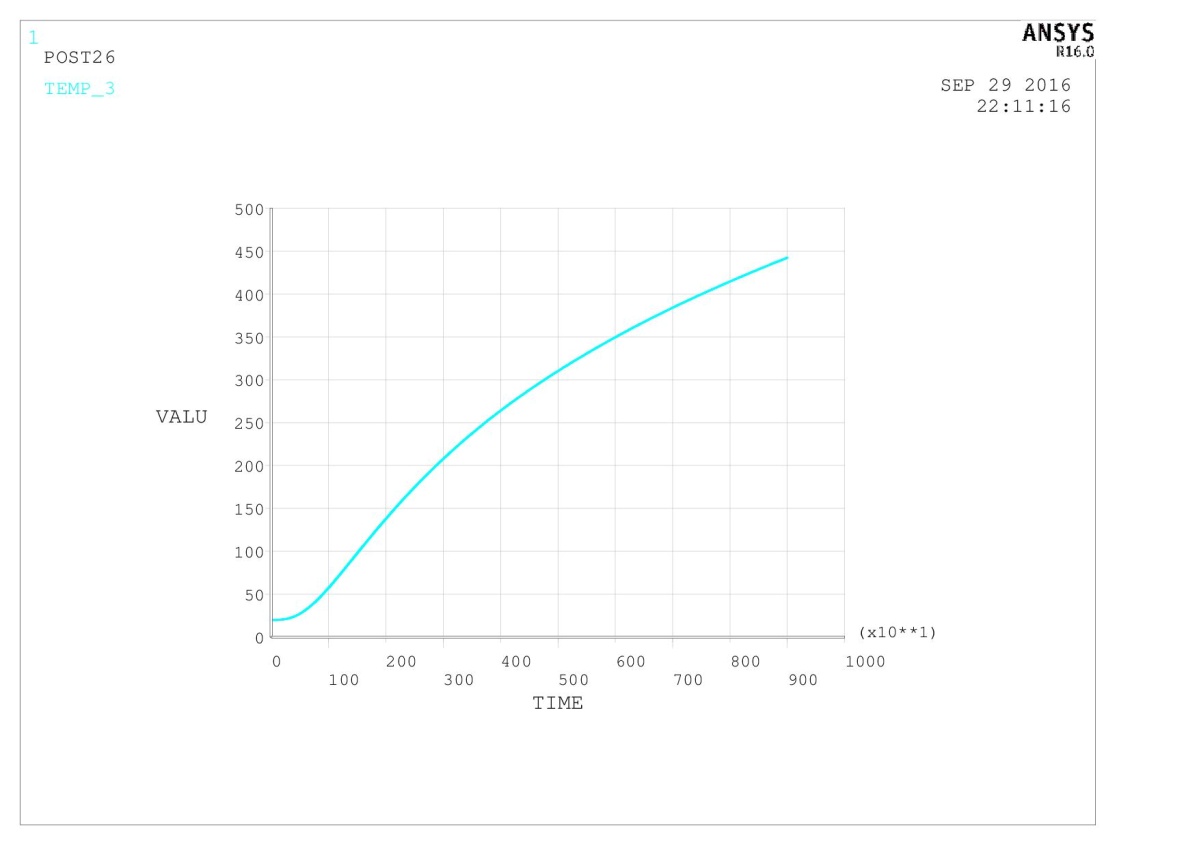 11
Графік зміни температури у часі для поверхні плити, яку не обігрівають
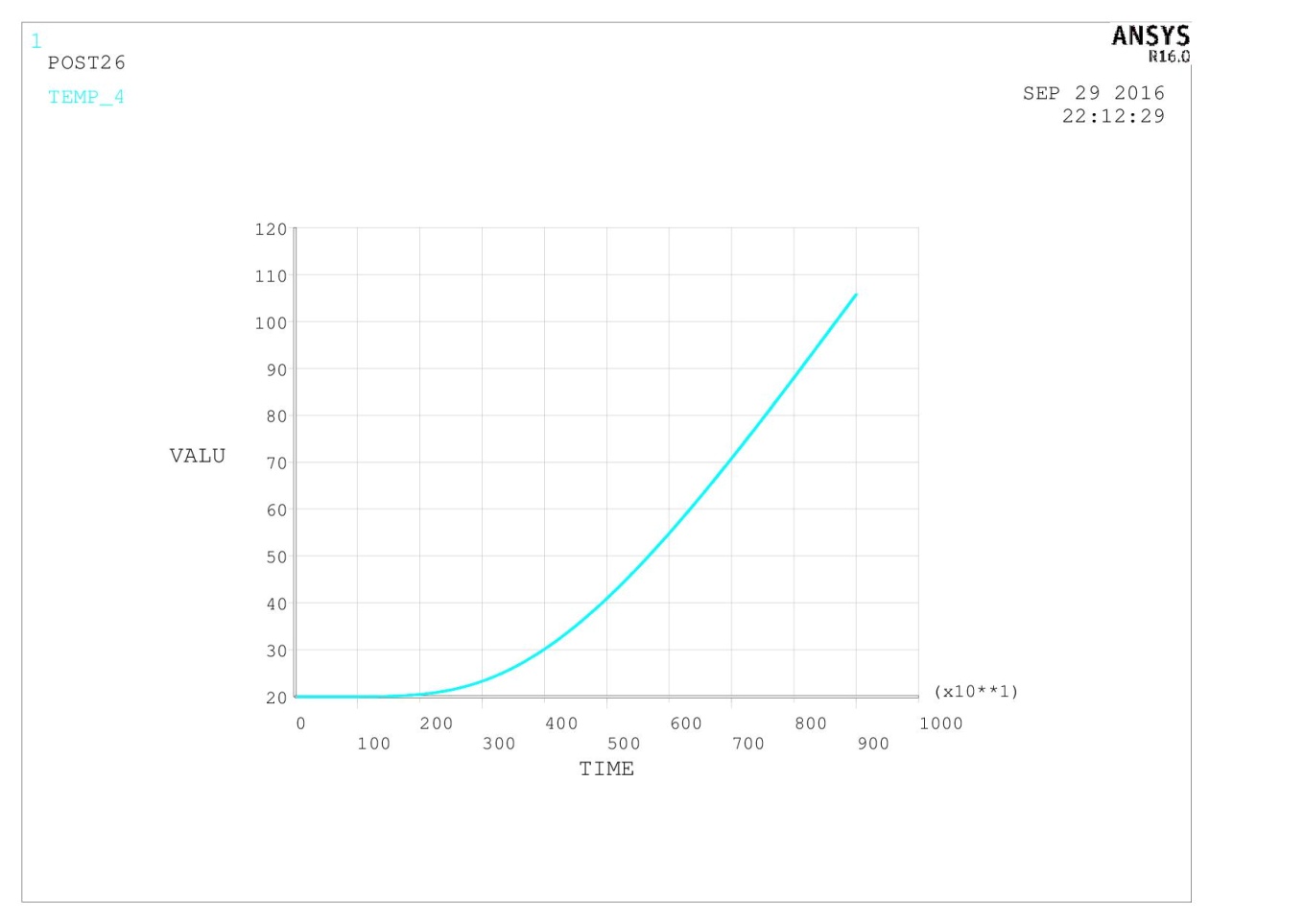 12
Розрахунок залізобетонної монолітної плити на дію підвищених температур в ПК ЛИРА-САПР
Граничним станом за ознакою втрати несучої здатності є стан, за якого настає одна з наступних умов:
обвалення зразка;
 виникнення граничних деформацій, що складають для зразків горизонтальних конструкцій: 
а) граничне значення прогину:
 
         D = L2/400b мм;	 (1)
 
б) граничне значення швидкості наростання деформації:
 
        dD/dT=L²/9000b мм·хв¯¹;   (2)
 
де  L – прогін, мм;
      b – розрахункова висота перерізу конструкції, мм.
Якщо значення прогину не більше L/30, то граничною деформацією є тільки граничне значення прогину.
13
Розрахункова схема залізобетонного каркасу
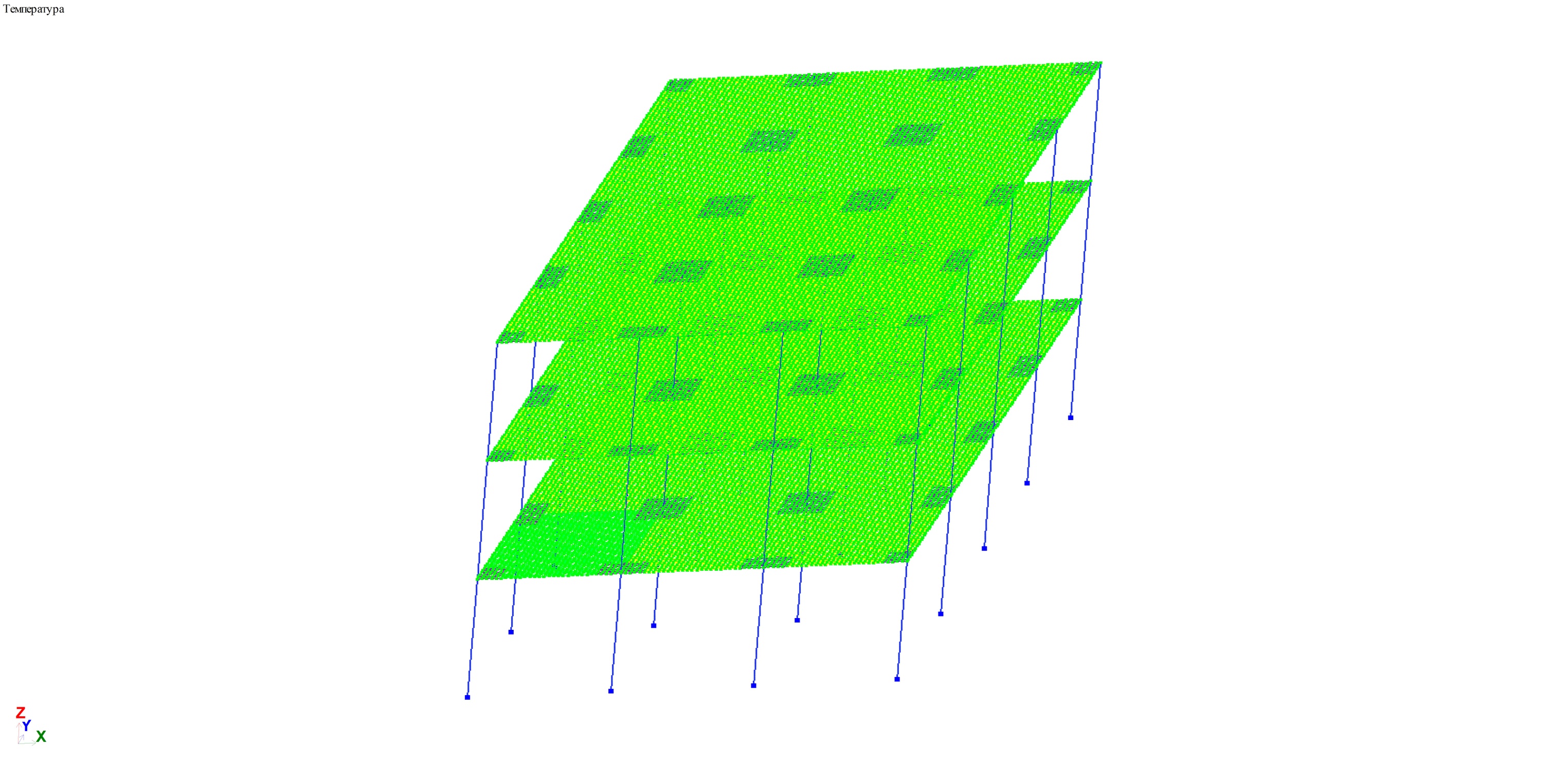 14
15
Деформована схема залізобетонної будівлі без прикладання температурного навантаження (переміщення по осі Z)
16
Місце прикладання температурного навантаження на плиту перекриття першого поверху
17
Значення переміщень вузлів моделі по осі Z на 60-й хвилині умовної пожежі в середньому прольоті першого поверху
18
Схема руйнування плити перекриття на 60-й хвилині умовної пожежі в середньому прольоті першого поверху
19
Місце прикладання температурного навантаження на плиту перекриття першого поверху у крайньому прольоті
20
Значення переміщень вузлів моделі по осі Z на 60-й хвилині умовної пожежі в крайньому прольоті першого поверху
21
Схема руйнування плити перекриття на 60-й хвилині умовної пожежі в крайньому прольоті першого поверху
22
Місце прикладання температурного навантаження на плиту перекриття першого та другого поверху при умовній пожежі на другому поверсі у середньому прольоті
23
Значення переміщень вузлів плити перекриття першого поверху по осі Z на 60-й хвилині умовної пожежі в середньому прольоті другого поверху
24
Схема руйнування плити перекриття першого поверху на 60-й хвилині умовної пожежі в середньому прольоті другого поверху
25
Значення переміщень вузлів плити перекриття другого поверху по осі Z на 60-й хвилині умовної пожежі в середньому прольоті другого поверху
26
Схема руйнування плити перекриття другого поверху на 60-й хвилині умовної пожежі в середньому прольоті другого поверху
27
Значення переміщень вузлів колон по осі Х на 60-й хвилині умовної пожежі в середньому прольоті другого поверху
28
Місце прикладання температурного навантаження на плиту перекриття першого та другого поверху при умовній пожежі на другому поверсі у крайньому прольоті
29
Значення переміщень вузлів плити перекриття першого поверху по осі Z на 60-й хвилині умовної пожежі в крайньому прольоті другого поверху
30
Схема руйнування плити перекриття першого поверху на 60-й хвилині умовної пожежі в крайньому прольоті другого поверху
31
Значення переміщень вузлів плити перекриття другого поверху по осі Z на 60-й хвилині умовної пожежі в крайньому прольоті другого поверху
32
Схема руйнування плити перекриття другого поверху на 60-й хвилині умовної пожежі в крайньому прольоті другого поверху
33
Значення переміщень вузлів колон по осі У на 60-й хвилині умовної пожежі в крайньому прольоті другого поверху
34
Висновки: 
використання програмного комплексу ANSYS 16.0 дозволяє значно прискорити визначення розподілу температур по перерізу залізобетонної стінової конструкції;
результати розрахунку можна отримати для будь-якої точки скінченно-елементної моделі;
за допомогою програмного комплексу ANSYS 16.0 можливо визначити граничний стан за ознакою втрати теплоізолюючої здатності (І);
використання програмного комплексу ЛИРА-САПР дозволяє визначити значення переміщень вузлів та поля напружень скінченних елементів залізобетонного каркасу від дії підвищених температур;
за допомогою програмного комплексу ЛИРА-САПР можливо визначити граничний стан за ознакою втрати несучої здатності (R).
аналіз переміщень вузлів та напружень в скінченних елементах залізобетонного каркасу від дії підвищених температур дозволить підвищити вогнестійкість конструкцій за допомогою додаткових конструктивних заходів (влаштування капітелей, балок та інших додаткових конструктивних елементів).
35